CHỦ ĐỀ 6
NGÀY - GIỜ, GIỜ - PHÚT, NGÀY - THÁNG
BÀI 31:
THỰC HÀNH VÀ TRẢI NGHIỆM XEM ĐỒNG HỒ, XEM LỊCH (T1)
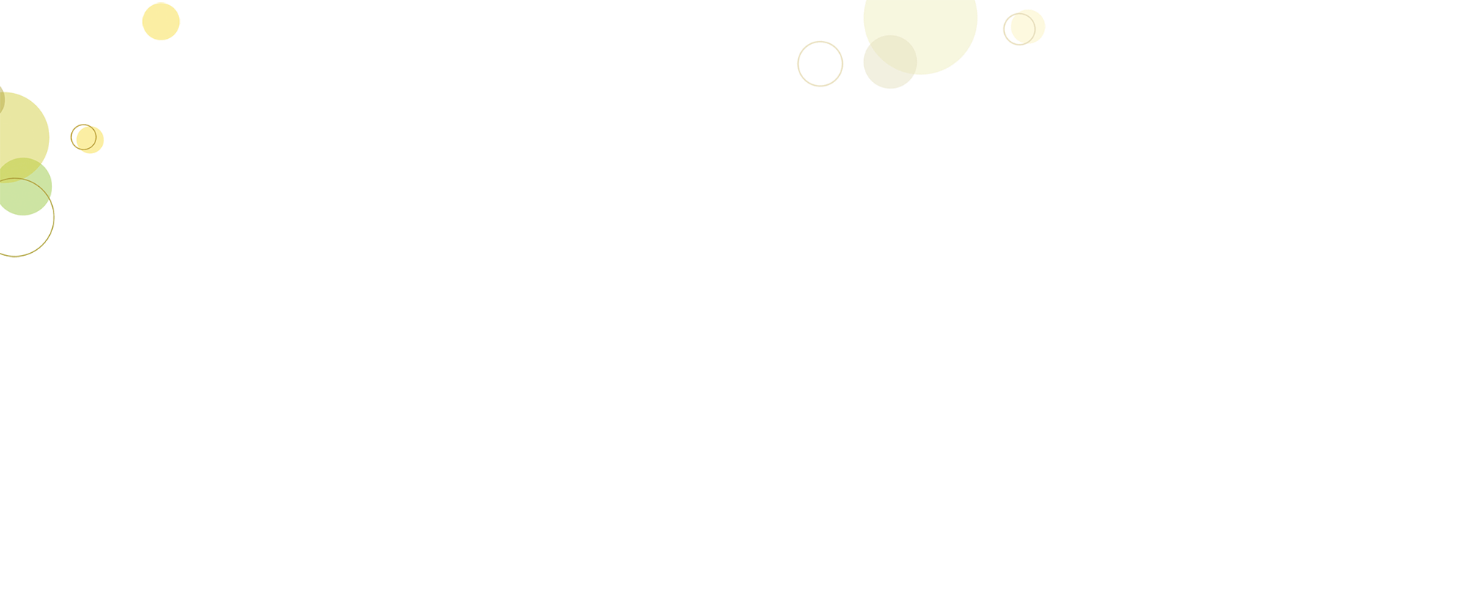 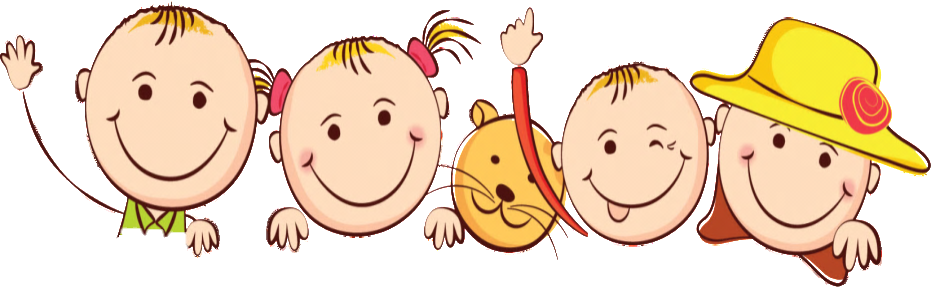 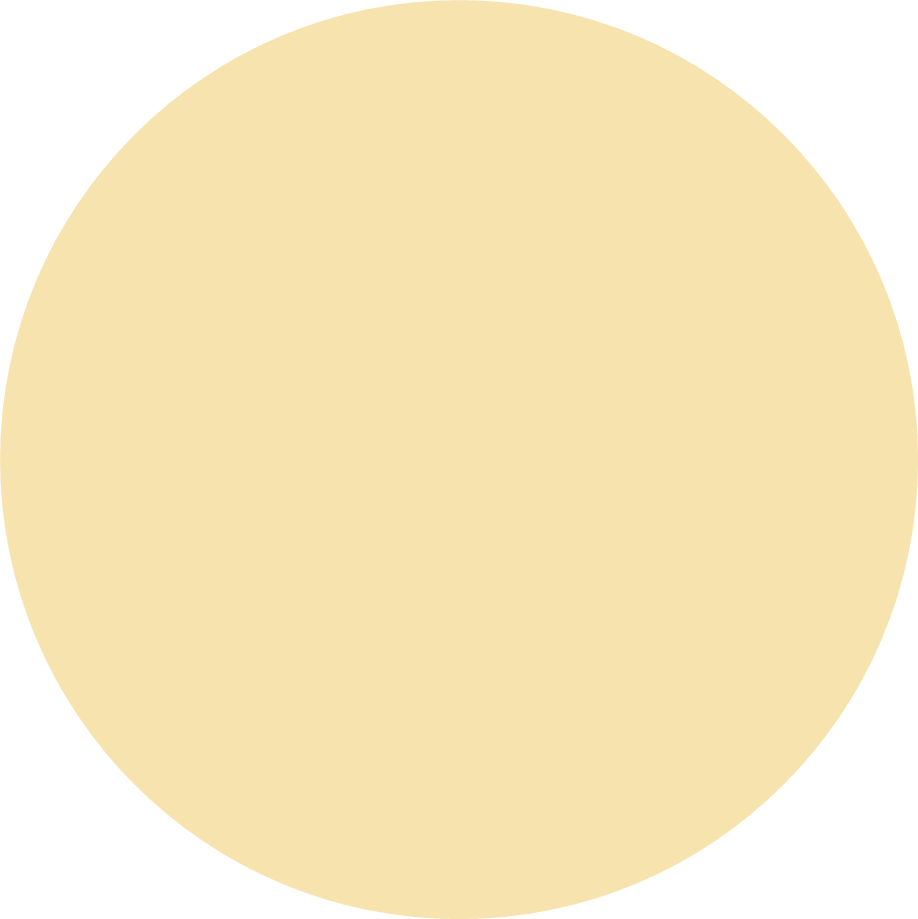 Khởi động
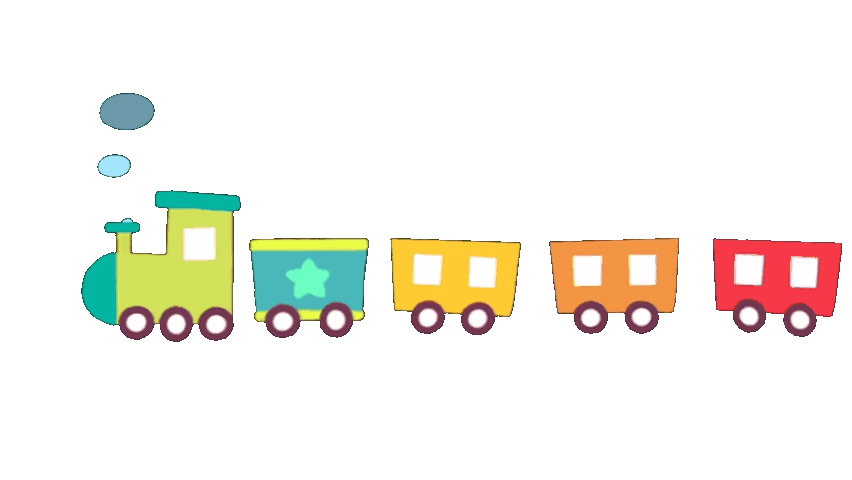 Trò chơi
Ếch xanh đi học
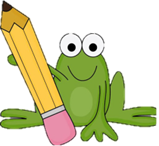 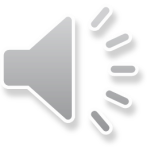 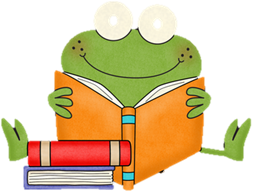 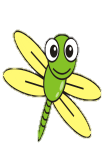 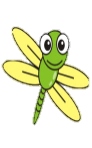 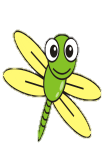 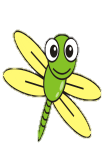 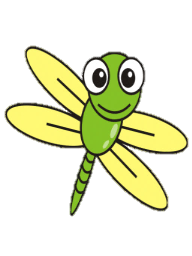 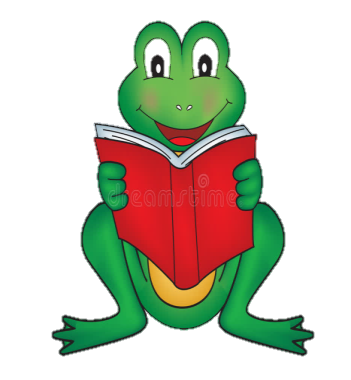 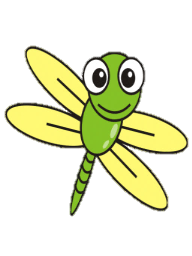 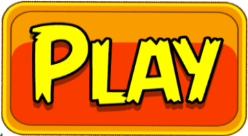 [Speaker Notes: Bài giảng được thiết kế bởi: Hương Thảo  - 0965-407-598]
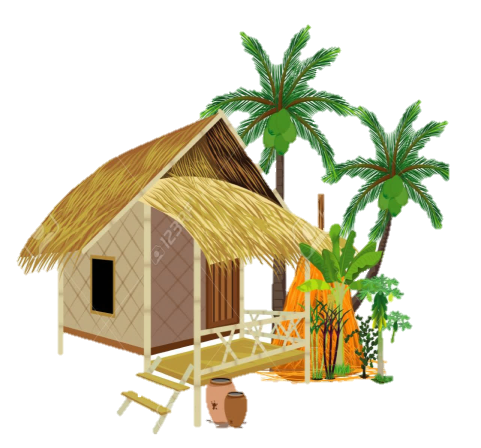 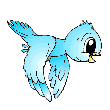 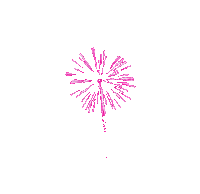 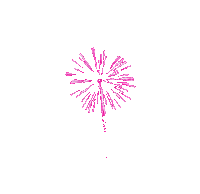 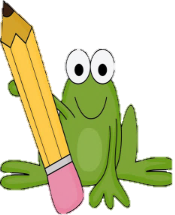 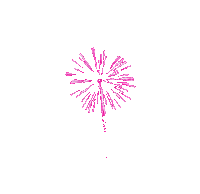 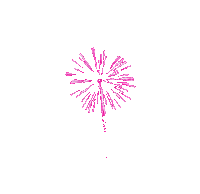 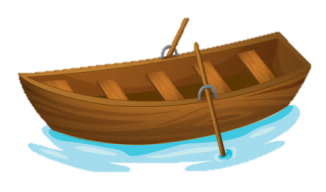 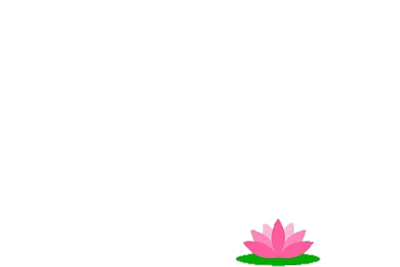 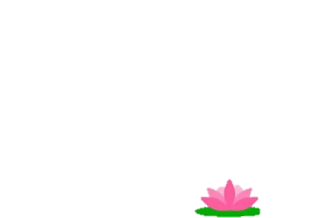 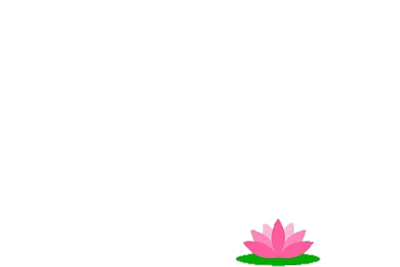 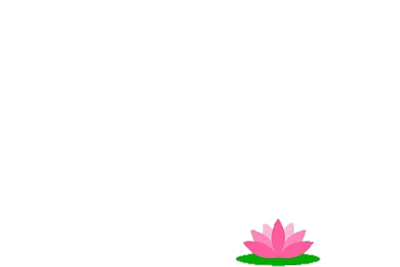 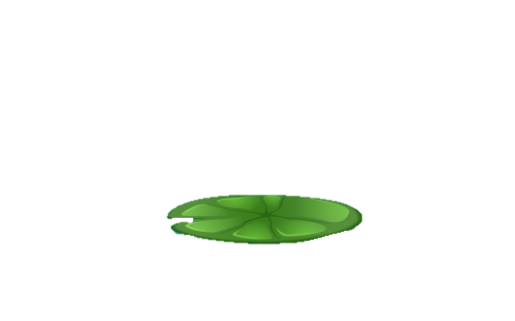 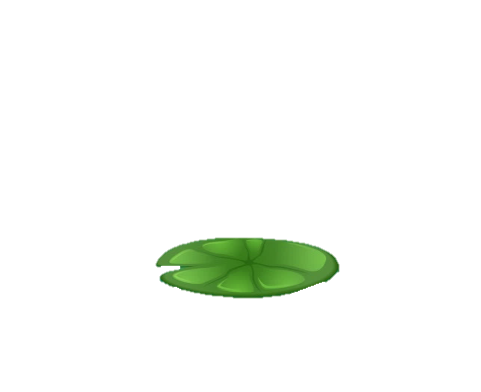 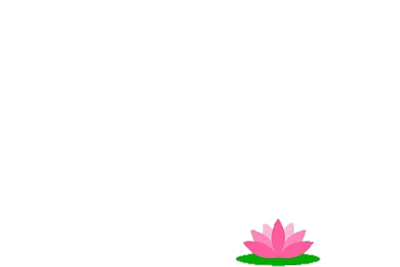 CHÚC MỪNG
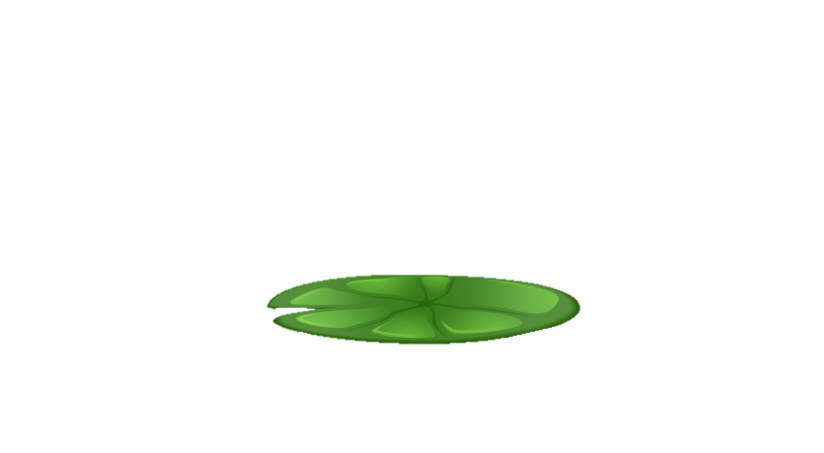 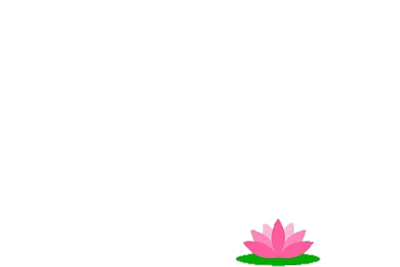 Xin chào các bạn nhỏ!
Mình là Ếch Xanh, hôm nay mình đi học. Muốn sang bờ sông bên kia học bài với các bạn, mình phải nhảy qua các bèo sen. Mỗi bèo sen là một câu hỏi, các bạn có thể giúp mình trả lời các câu hỏi để mình  đi học đúng giờ được không ạ. Hãy giúp mình với nhé!
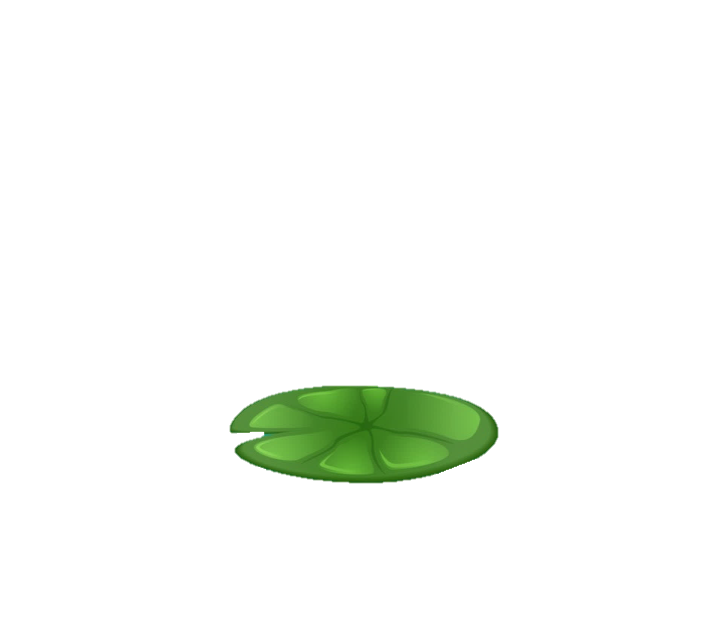 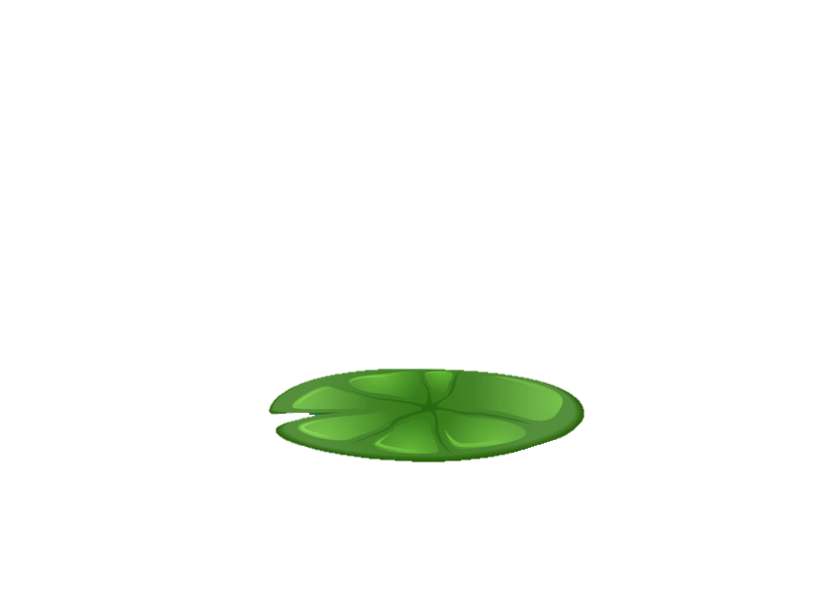 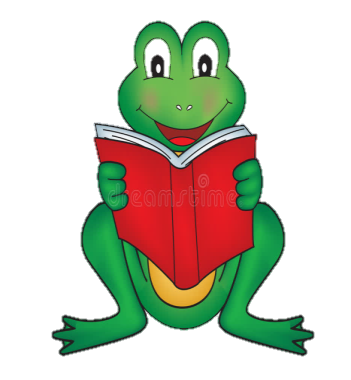 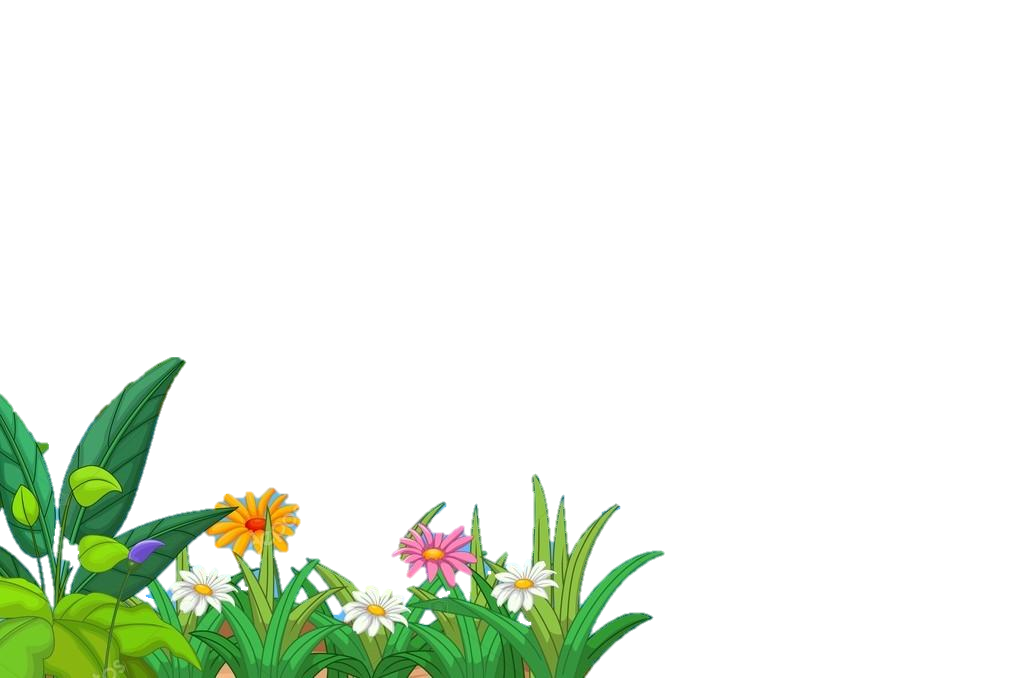 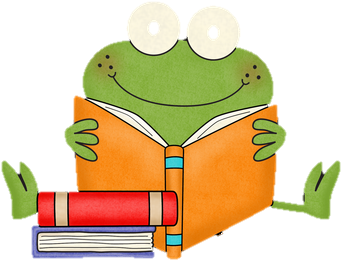 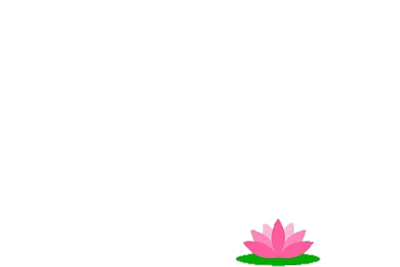 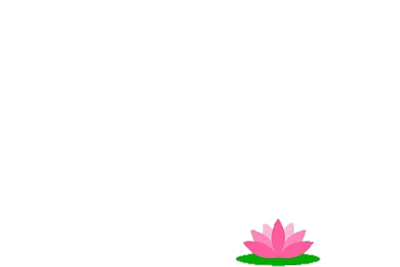 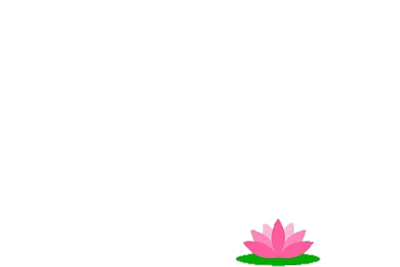 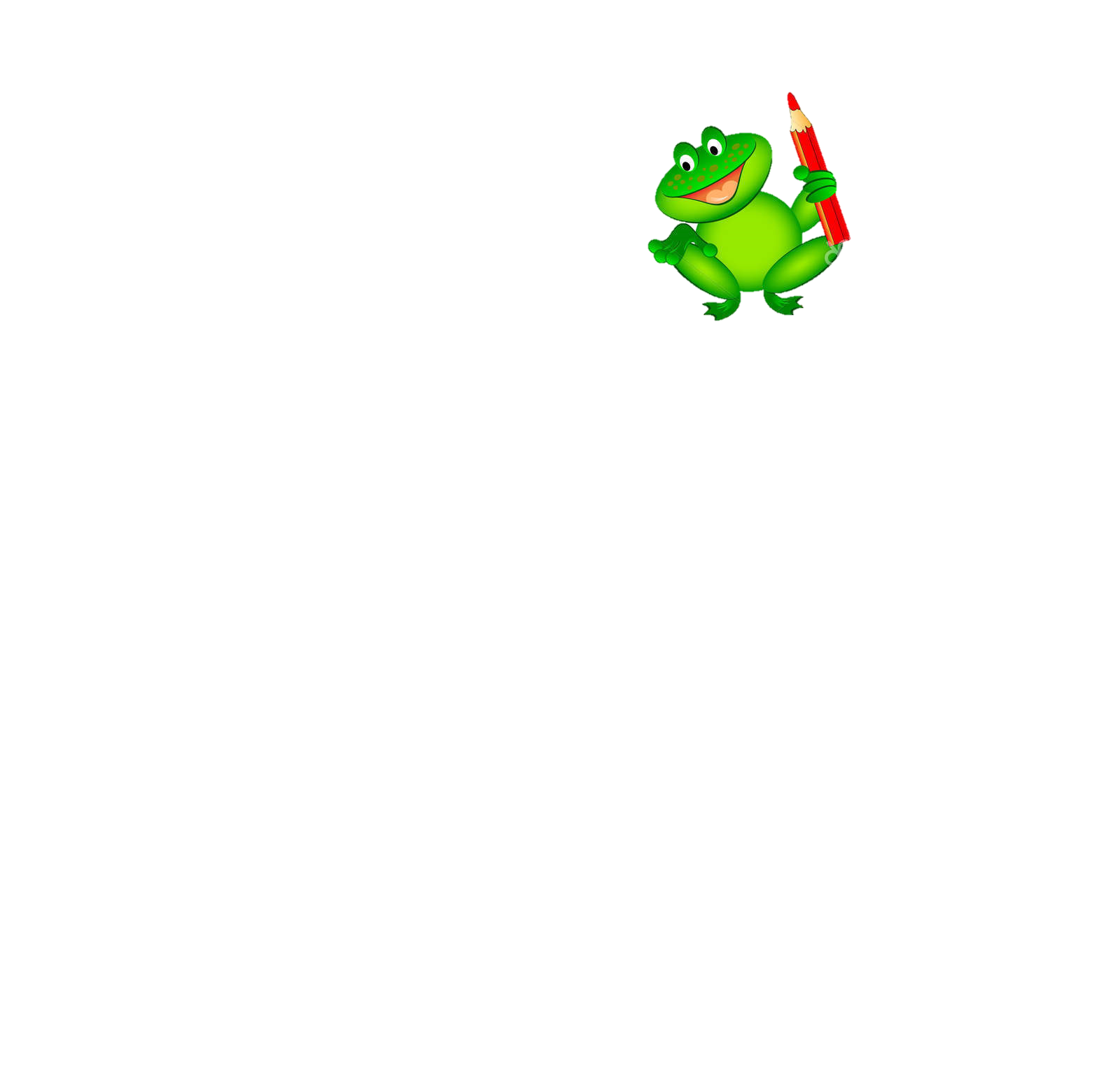 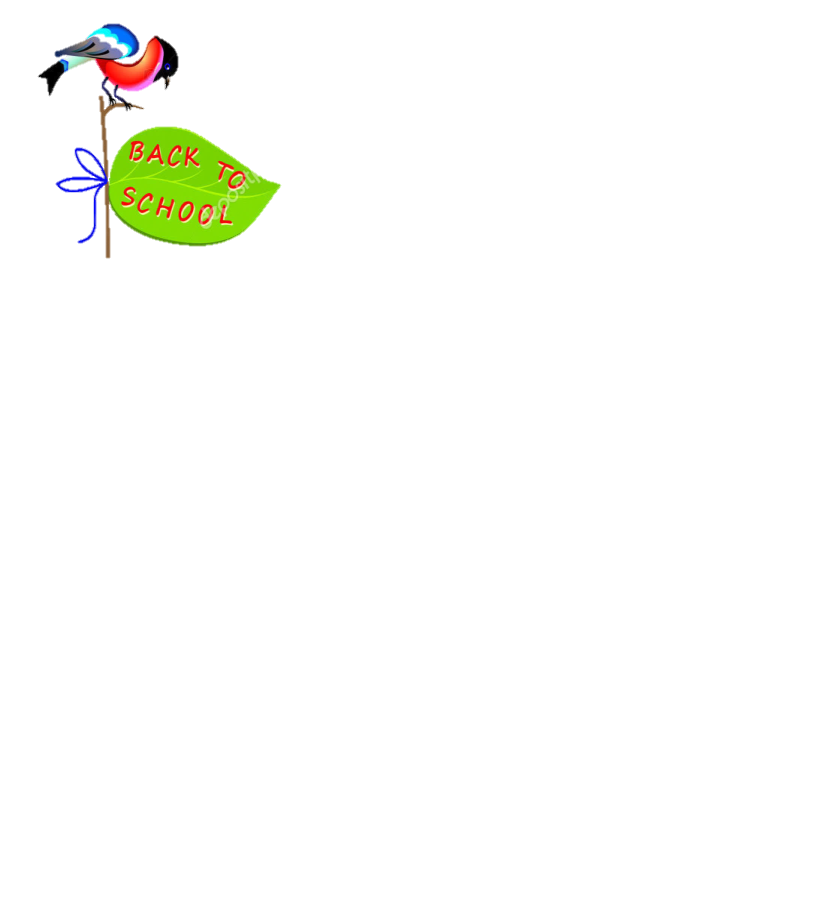 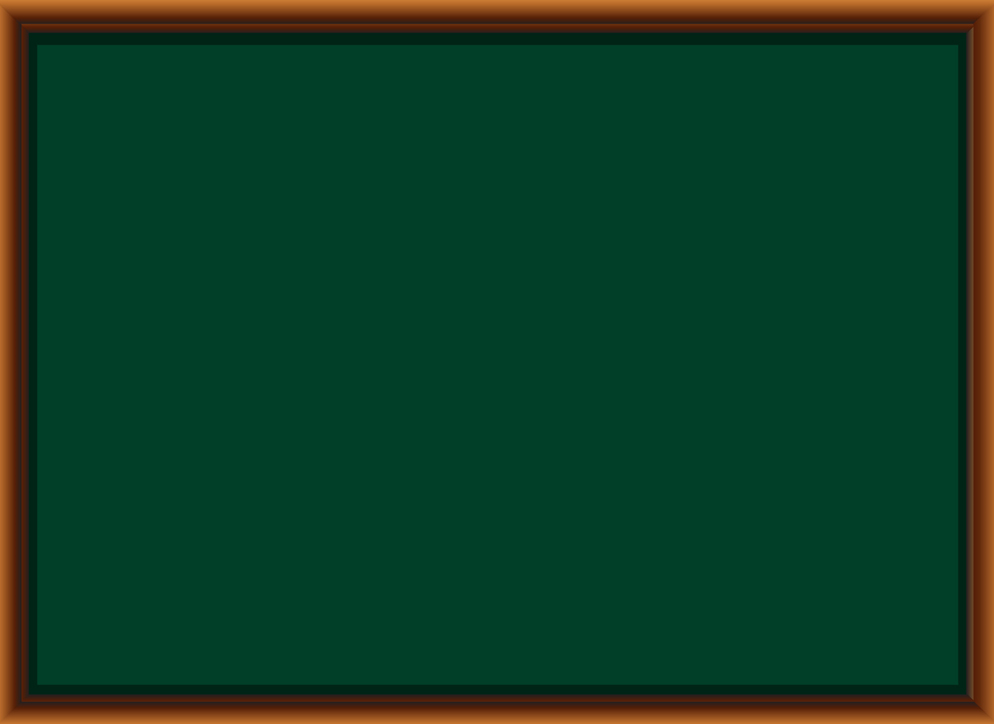 Một ngày có bao nhiêu giờ?
24 giờ
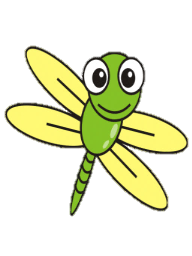 Trở về
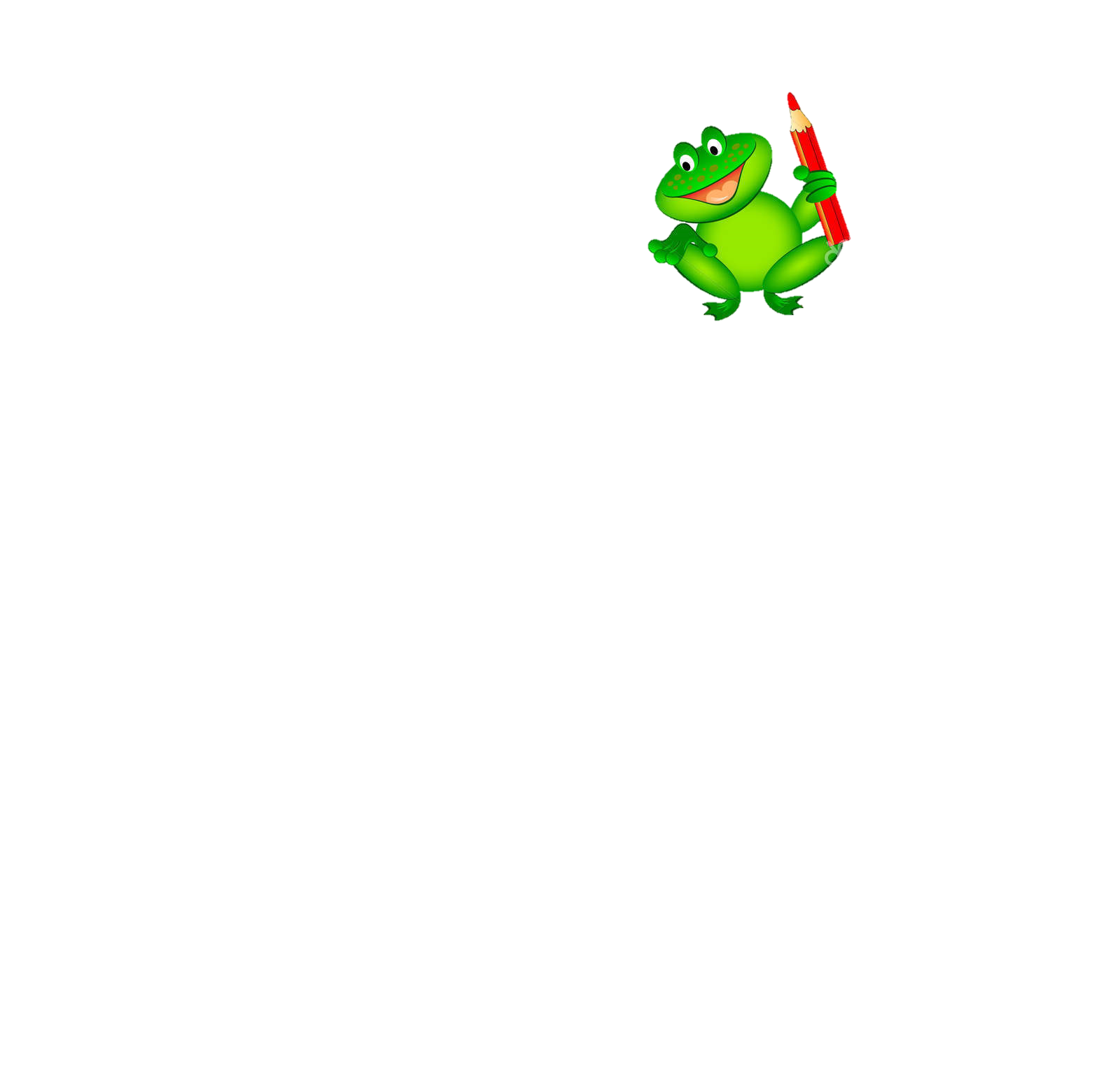 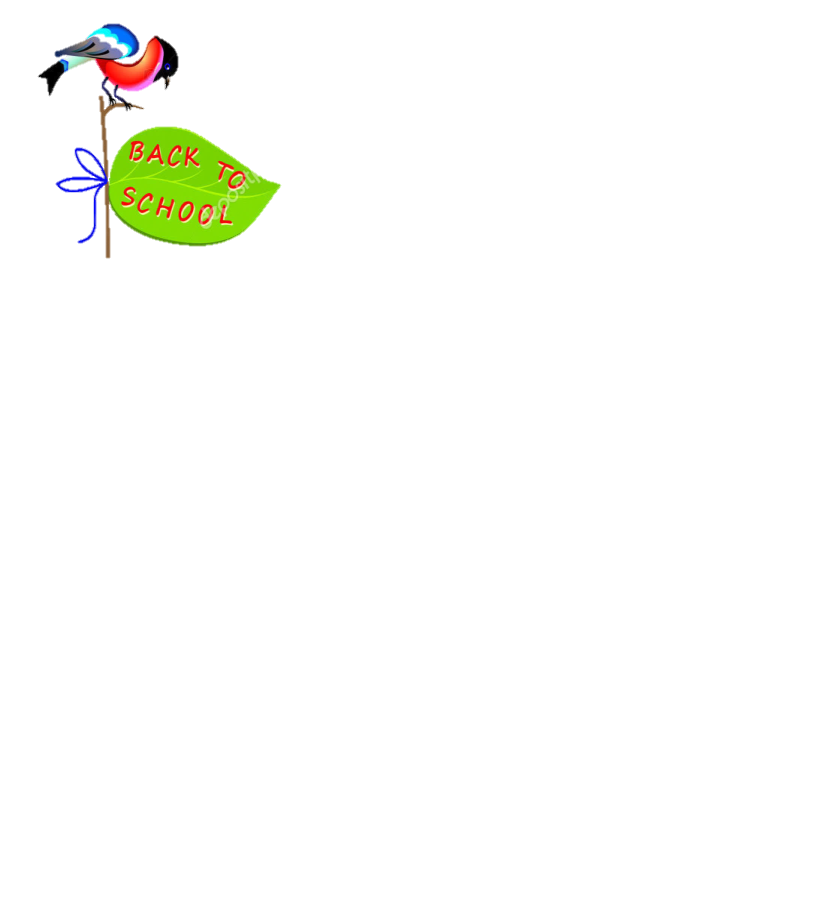 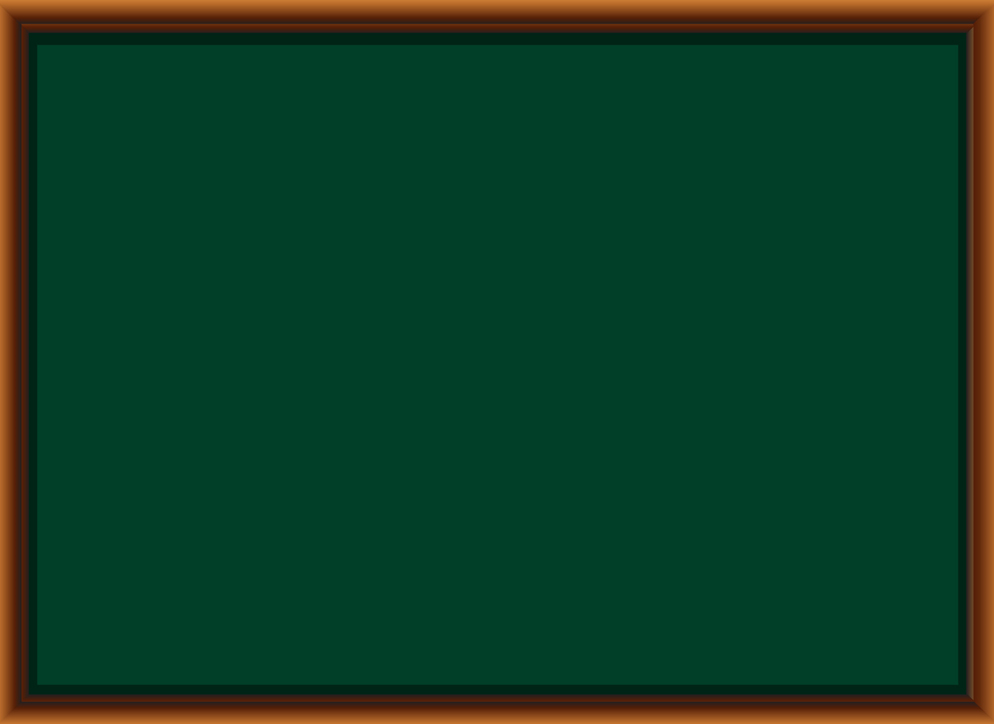 Một giờ có bao nhiêu phút?
60 phút
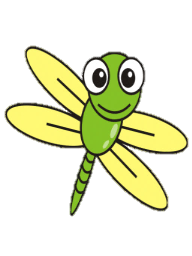 Trở về
[Speaker Notes: Bài giảng được thiết kế bởi: Hương Thảo  - 0965-407-598]
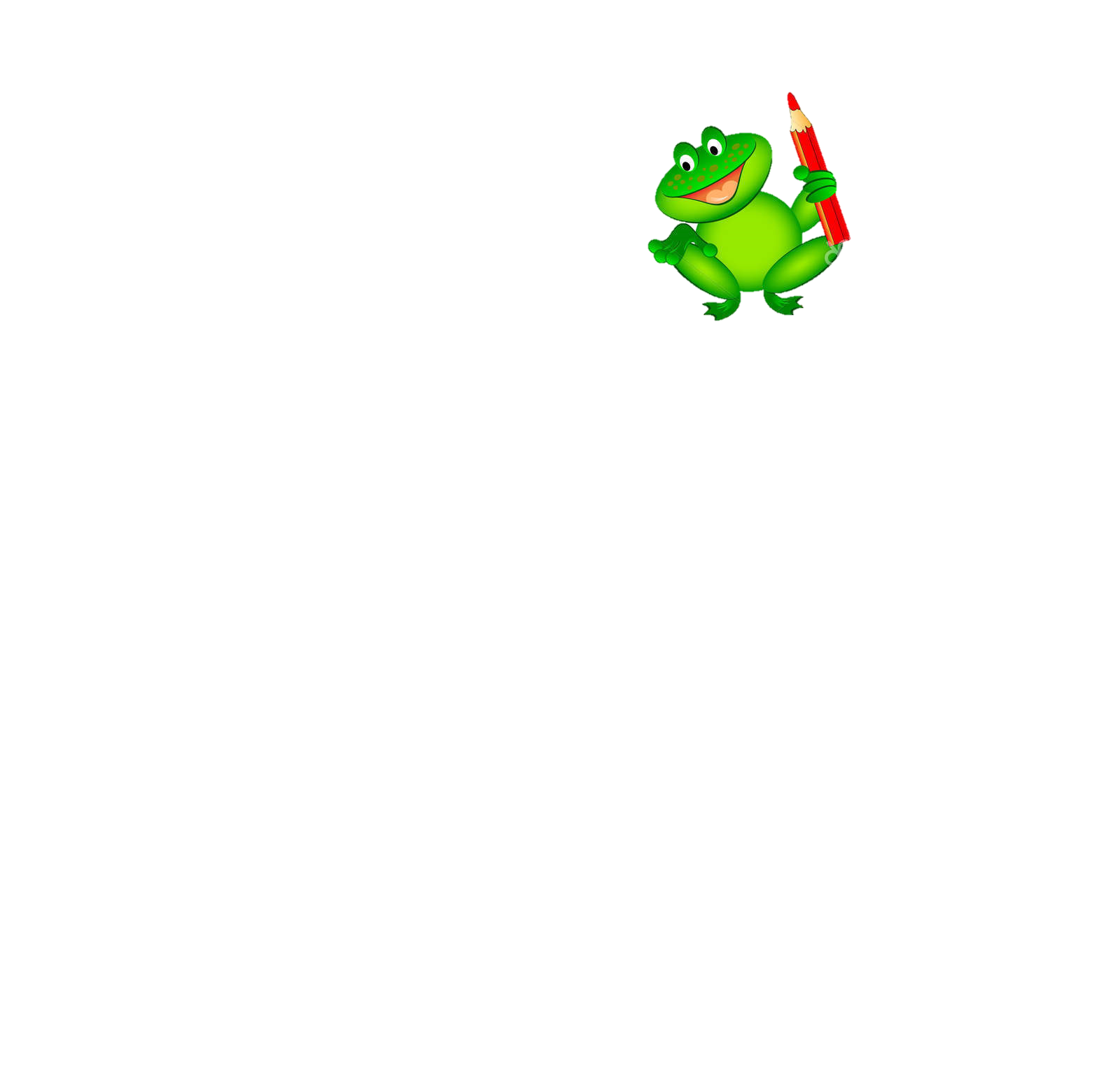 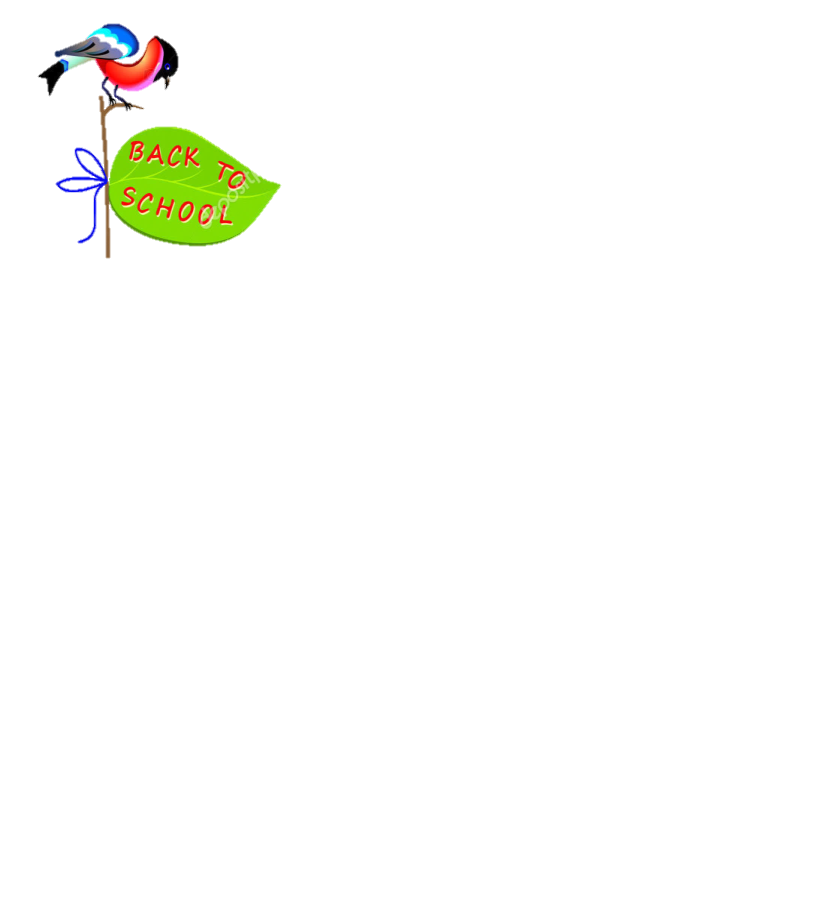 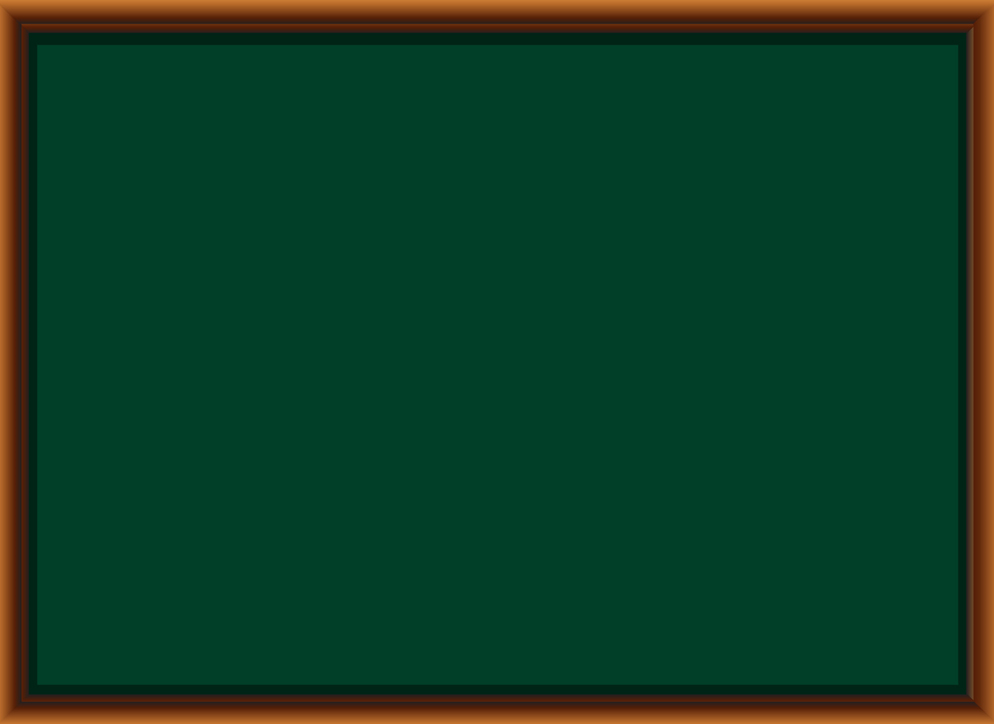 3 giờ chiều còn được gọi mà mấy giờ?
15 giờ
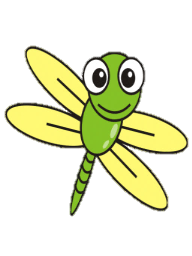 Trở về
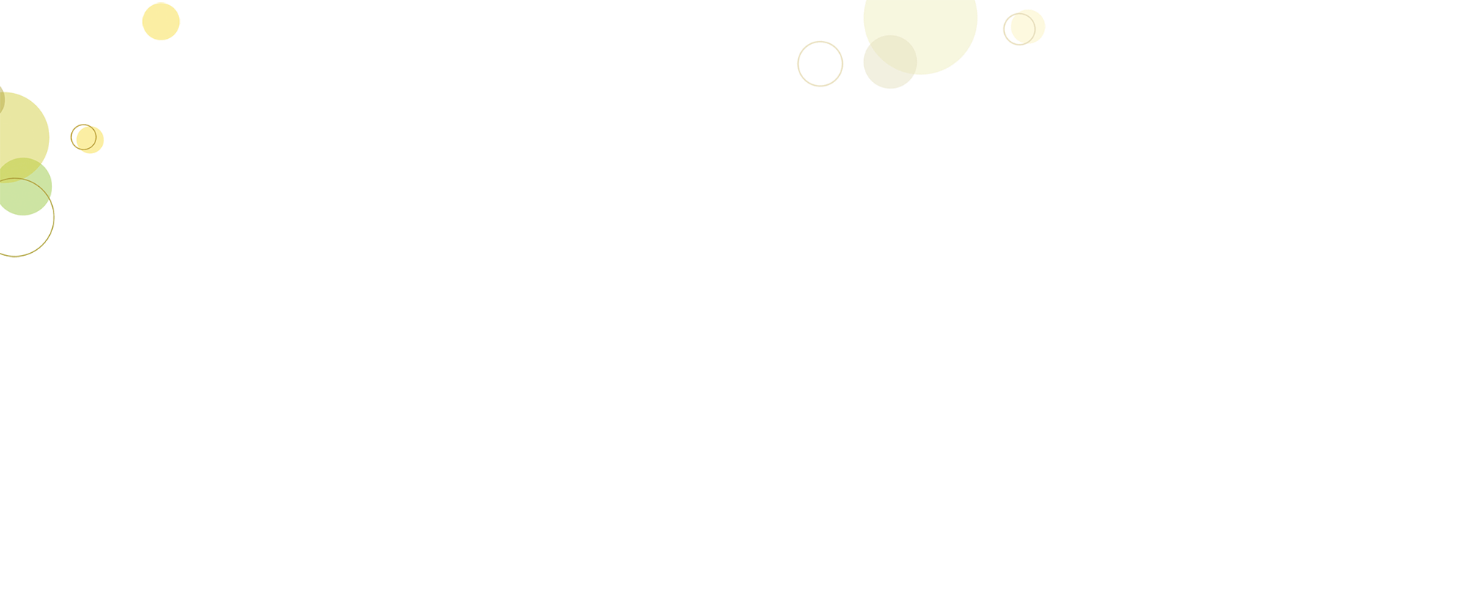 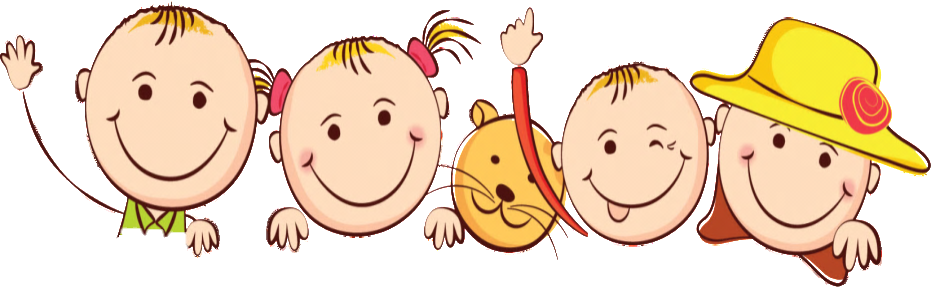 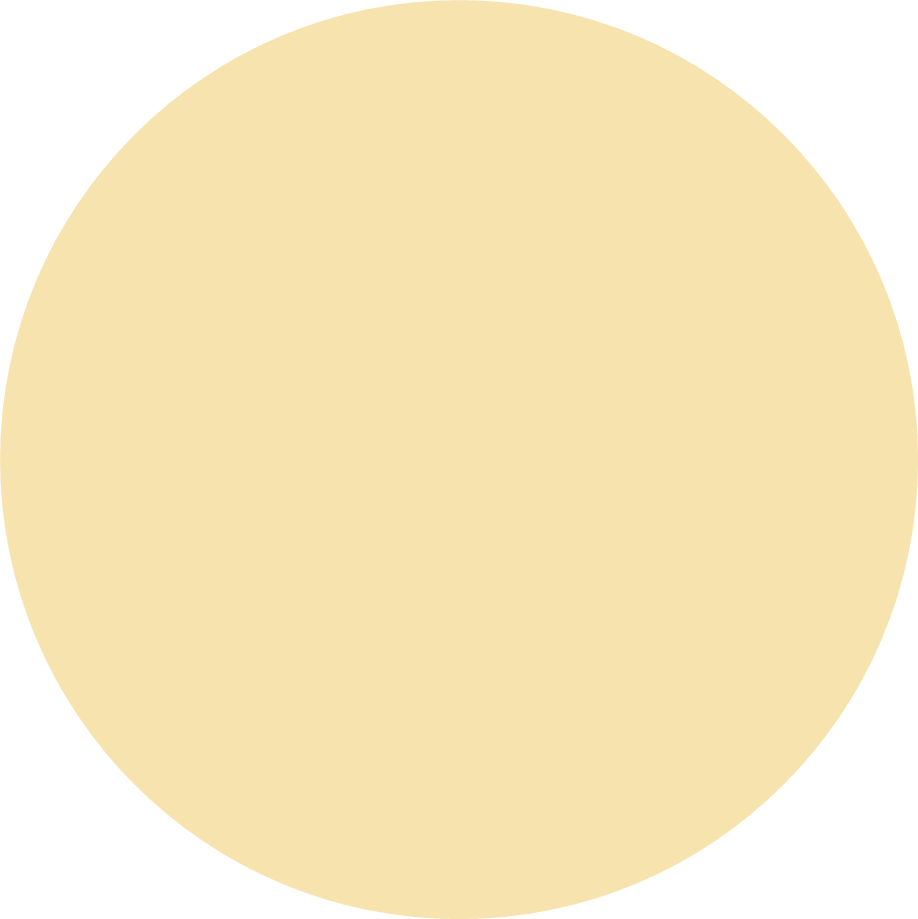 Khám phá
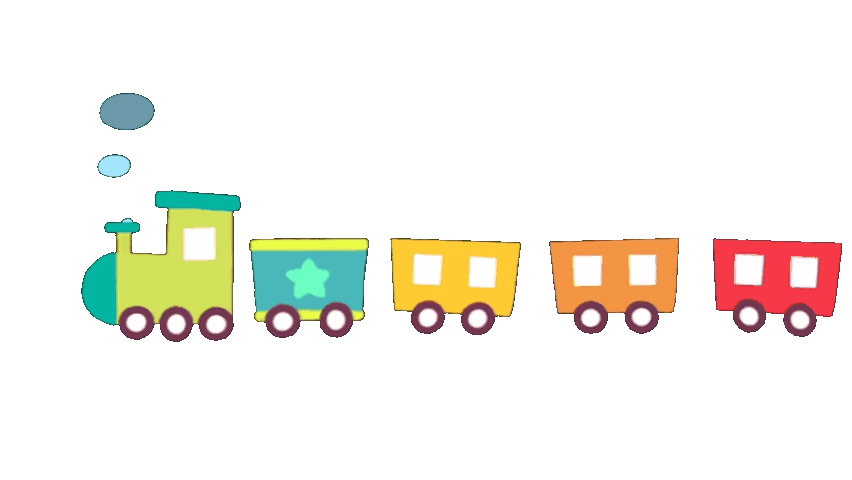 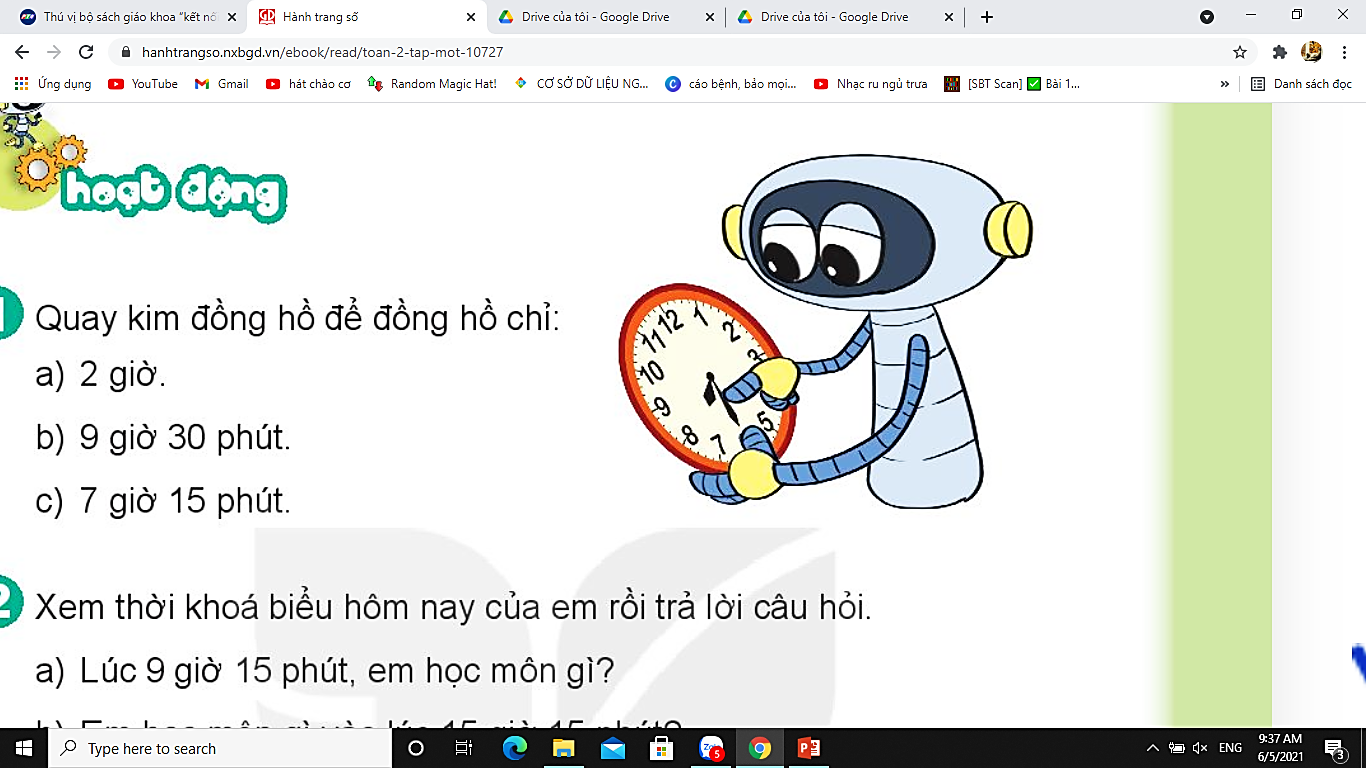 1
Quay kim đồng hồ để đồng hồ chỉ
2 giờ.
9 giờ 30 phút.
7 giờ 15 phút.
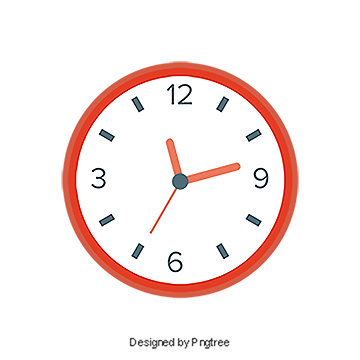 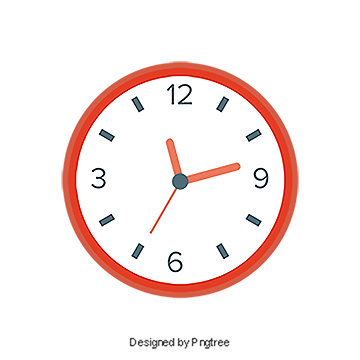 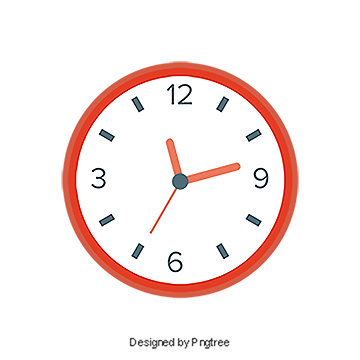 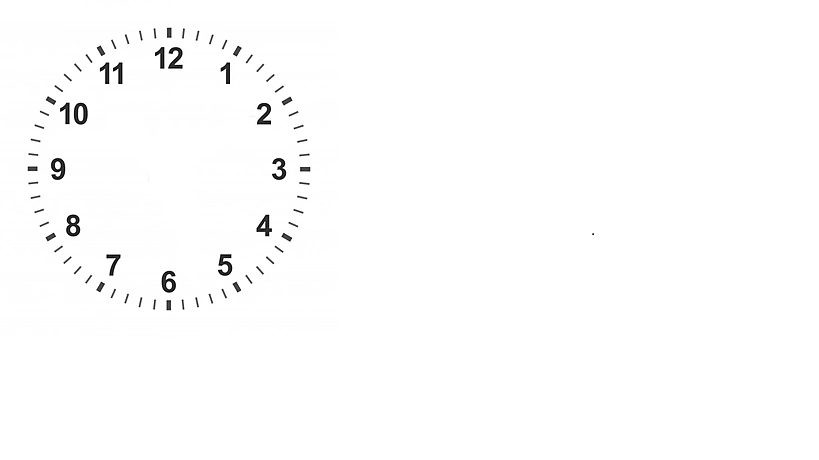 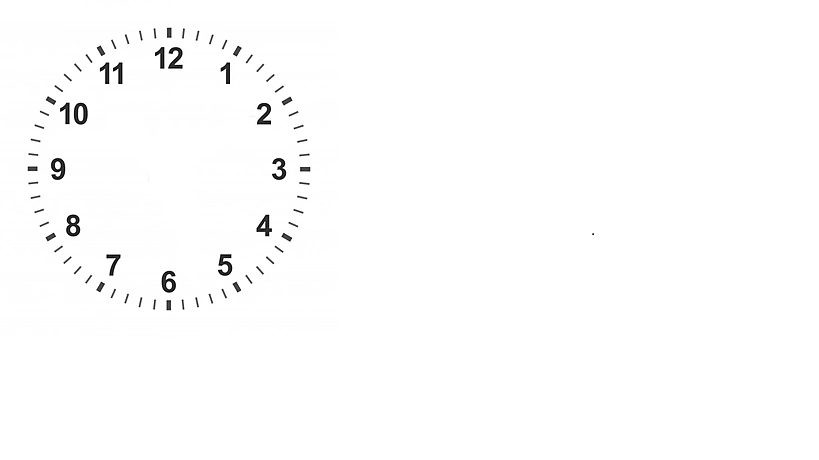 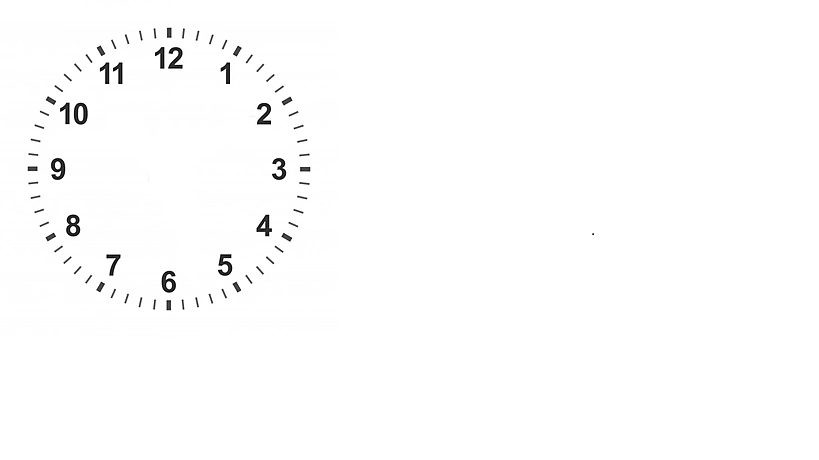 b) 9 giờ 30 phút
2 giờ
c) 7 giờ 15 phút
2 giờ 15 phút
6 giờ 15 phút
3
Đồng hồ chỉ mấy giờ?
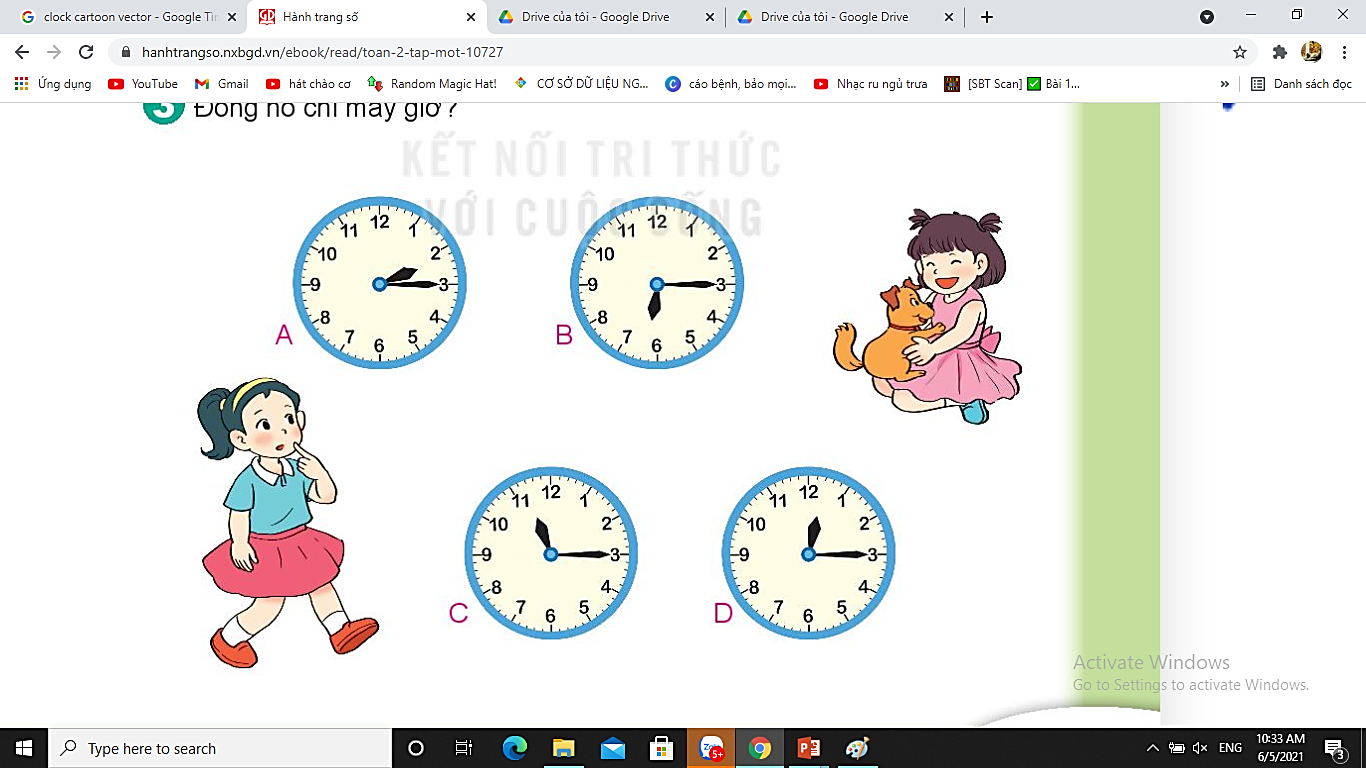 11 giờ 15 phút
12 giờ 15 phút
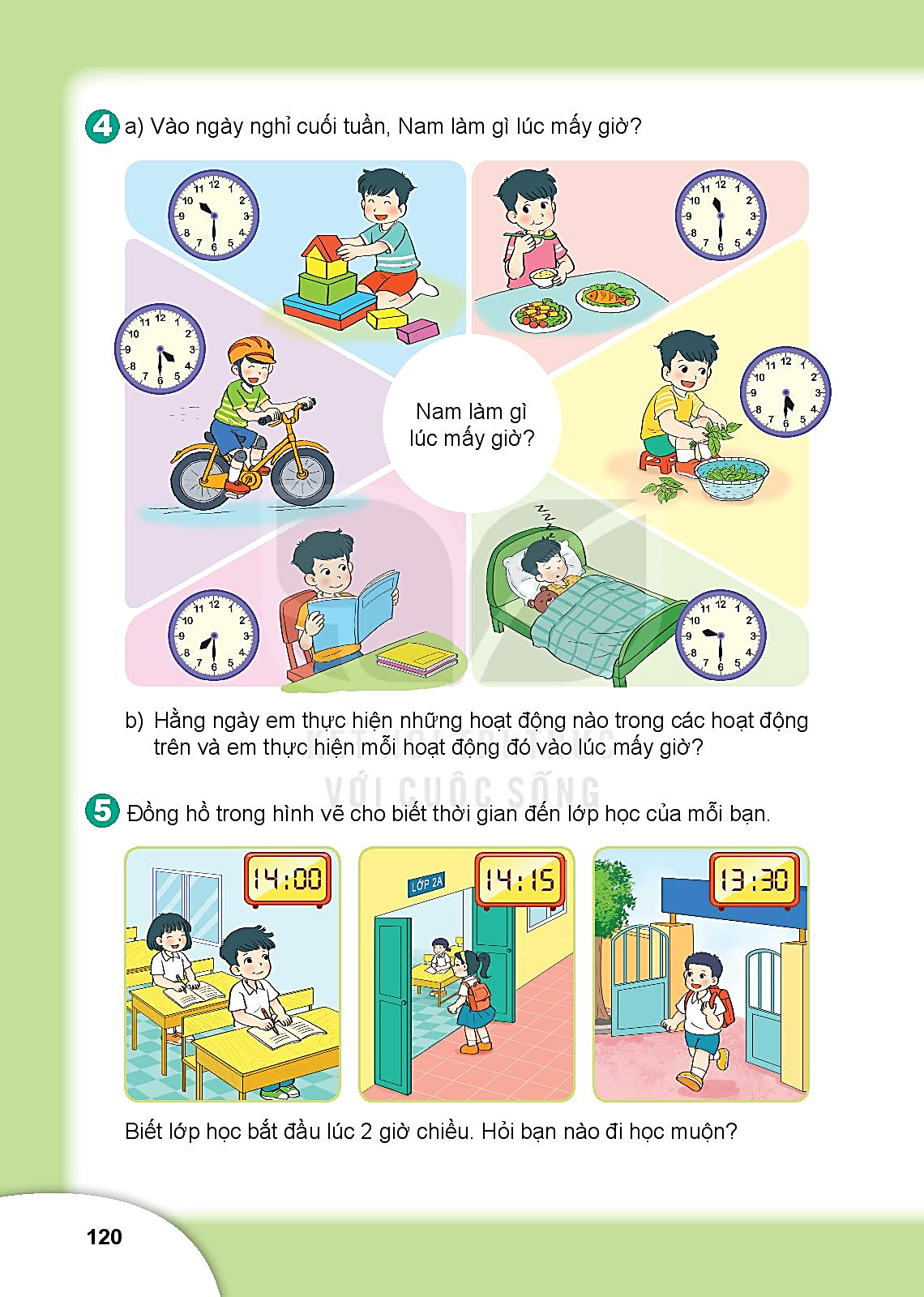 4
a) Vào ngày nghỉ cuối tuần Nam làm gì lúc mấy giờ?
10 giờ 30 phút
chơi đồ chơi
11 giờ 30 phút
ăn trưa
4 giờ 30 phút
đạp xe
5 giờ 30 phút
nhặt rau
7 giờ 30 phút
học bài
9 giờ 30 phút
đi ngủ
5
Đồng hồ trong hình vẽ cho biết thời gian đến lớp học của mỗi bạn.
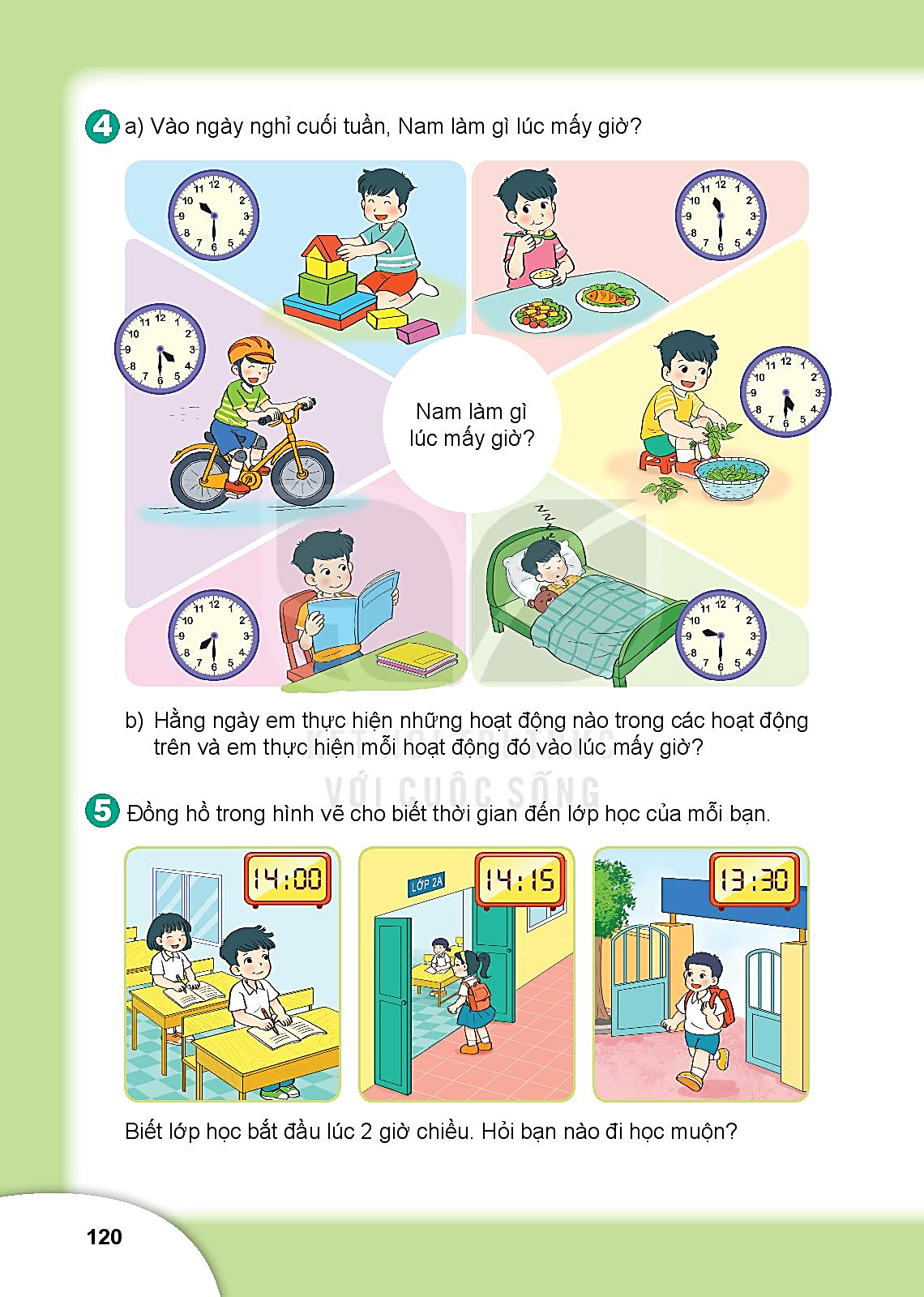 Biết lớp học bắt đầu từ 2 giờ chiều. Hỏi bạn nào đi học muộn?
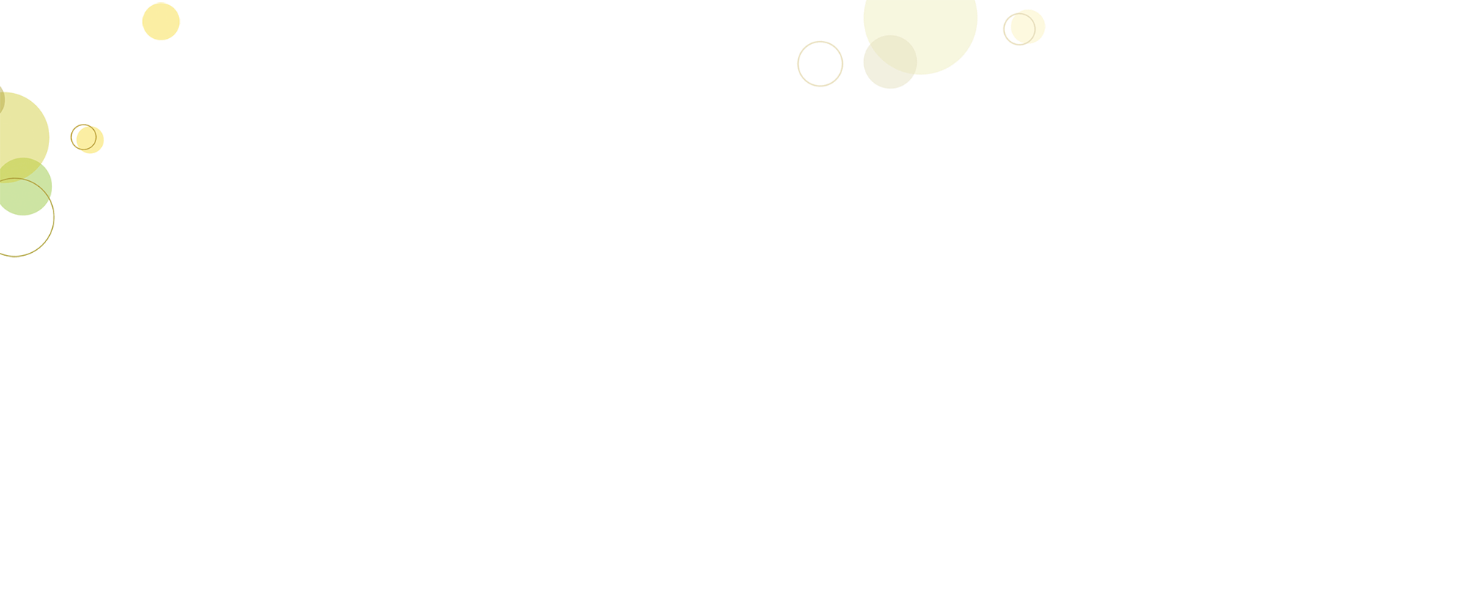 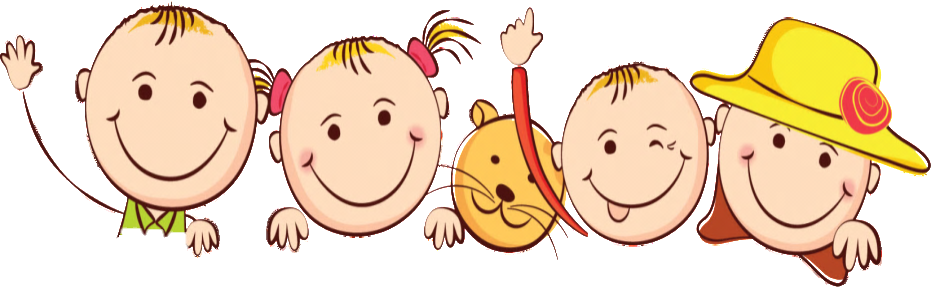 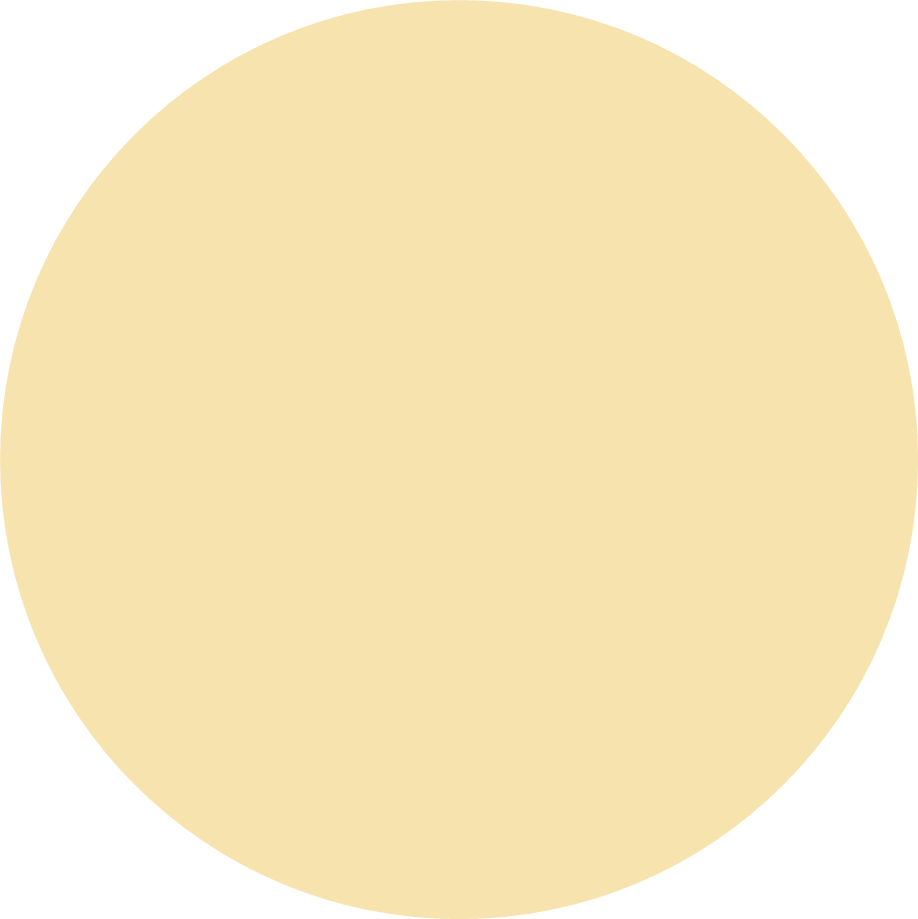 Vận dụng
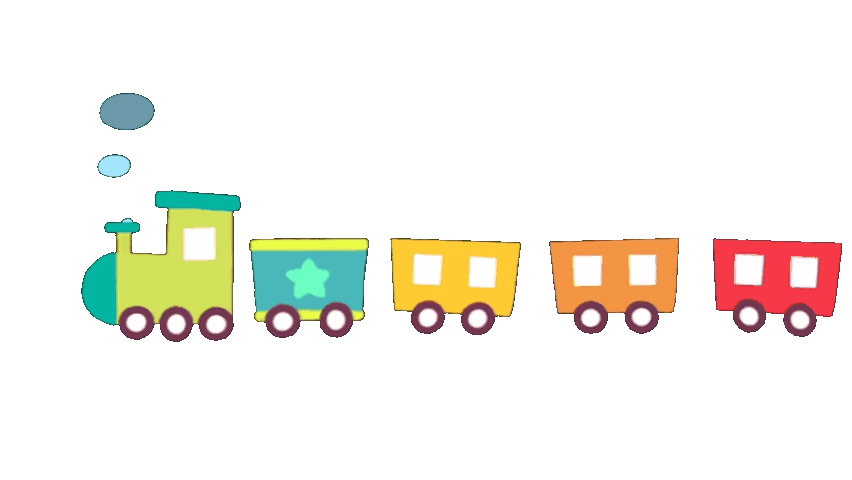